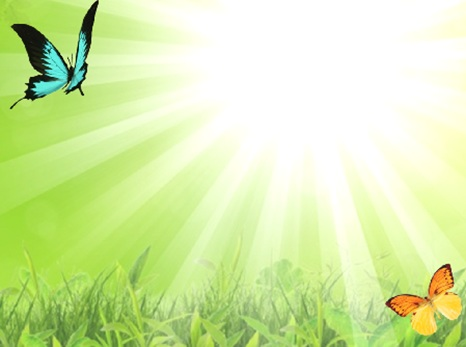 Муниципальное дошкольное образовательное учреждениедетский сад № 3«Работа с бумагой как средство развития мелкой моторики рук у детей дошкольного возраста»                                                                                                                                                               Воспитатель МДОУ № 3                                            			     Тараканова О. Н.	г.Любим, 2017 г.
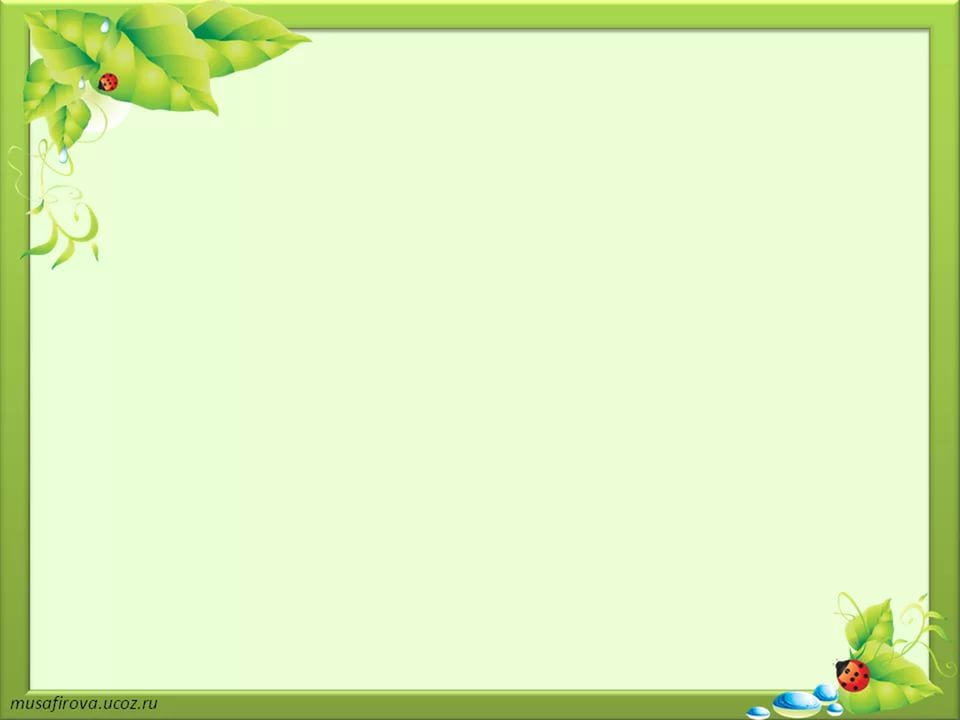 ПроблемаДети с плохо развитой моторикой:- затрудняются в самообслуживании- плохо работают ножницами- не могут регулировать силу нажима на карандаш- заменяют движение руки поворотом листа при рисовании и т. д.
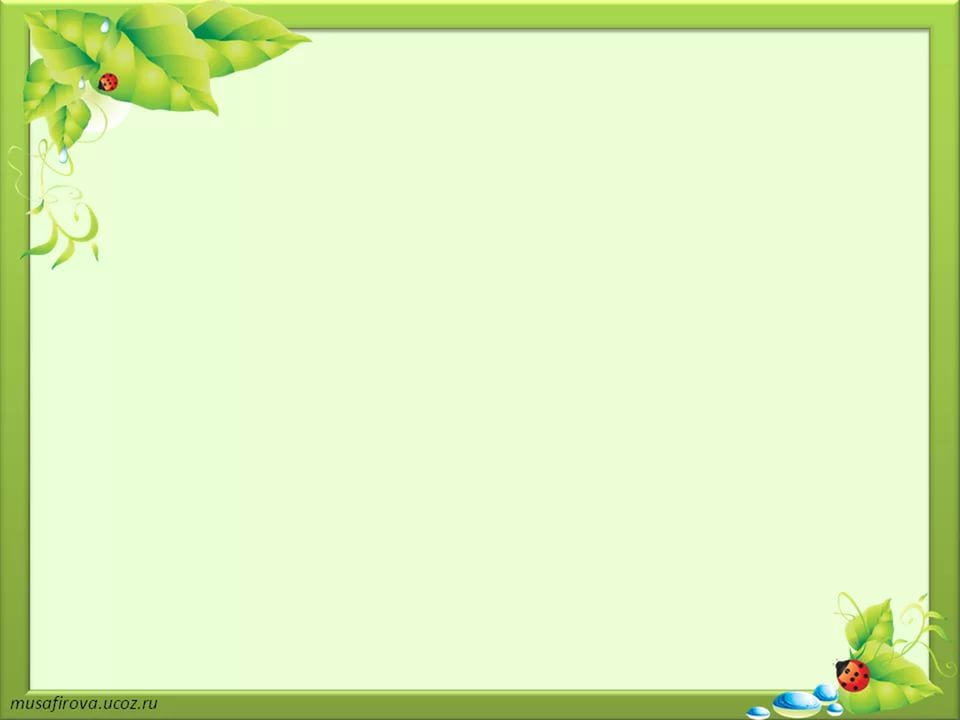 Актуальность          Развивая мелкую моторику мы:- развиваем речь, память, внимание;- подготавливаем руку к овладению навыком письма;- способствуем развитию творческих способностей;- развиваем навыки самообслуживания.
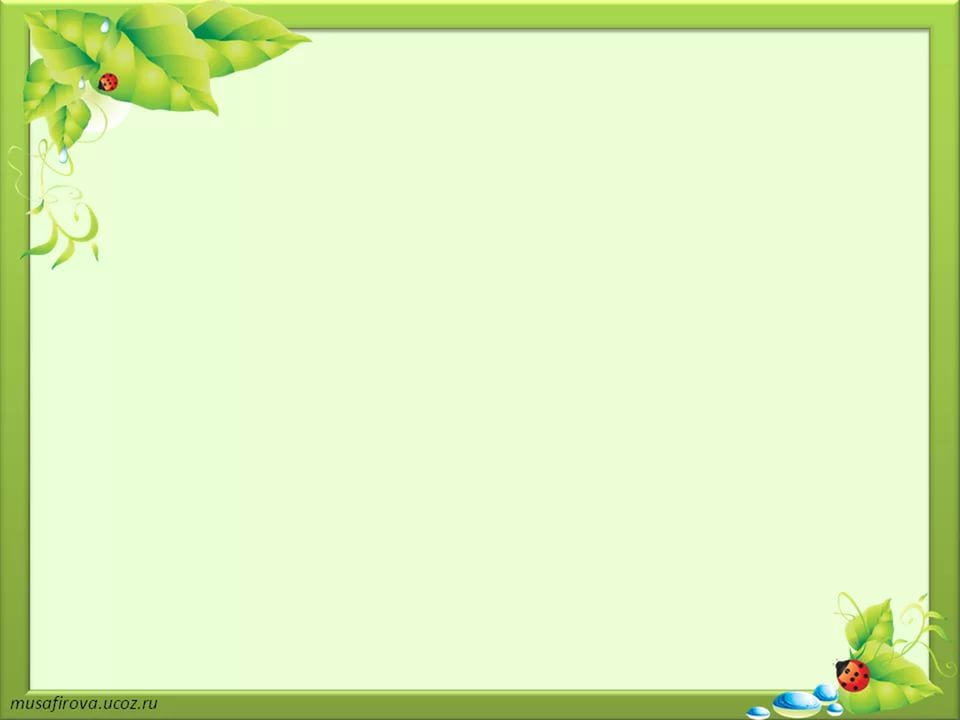 Цель: развитие мелкой моторики рук  детей через аппликацию, оригами.Задачи:- развивать у детей  умение  создавать поделки применяя различные виды техник работы с бумагой ;- создать условия для применения практических умений и навыков в самостоятельной деятельности;- способствовать развитию творческих способностей;- воспитывать умение работать в коллективе: формировать навыки коммуникативного, делового, творческого общения;- повышать компетентность и знания родителей о значимости  мелкой моторики рук для успешного развития ребёнка;
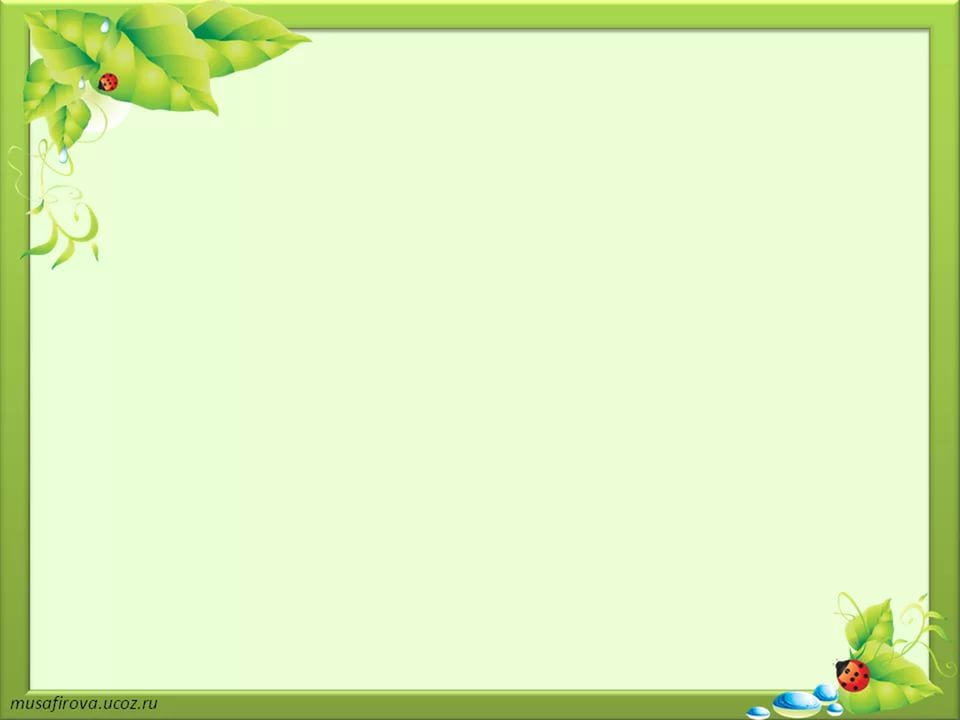 Техники работы с бумагой-  обрывная, вырезная аппликация -  аппликация из салфеток-  техника торцевания-  техника оригами
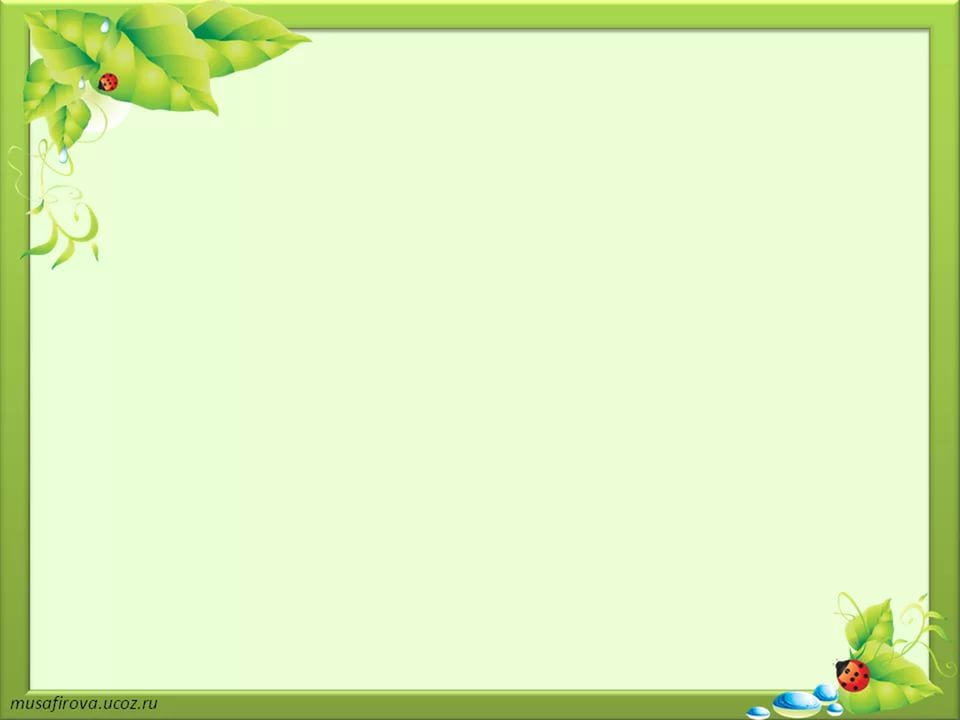 Аппликация
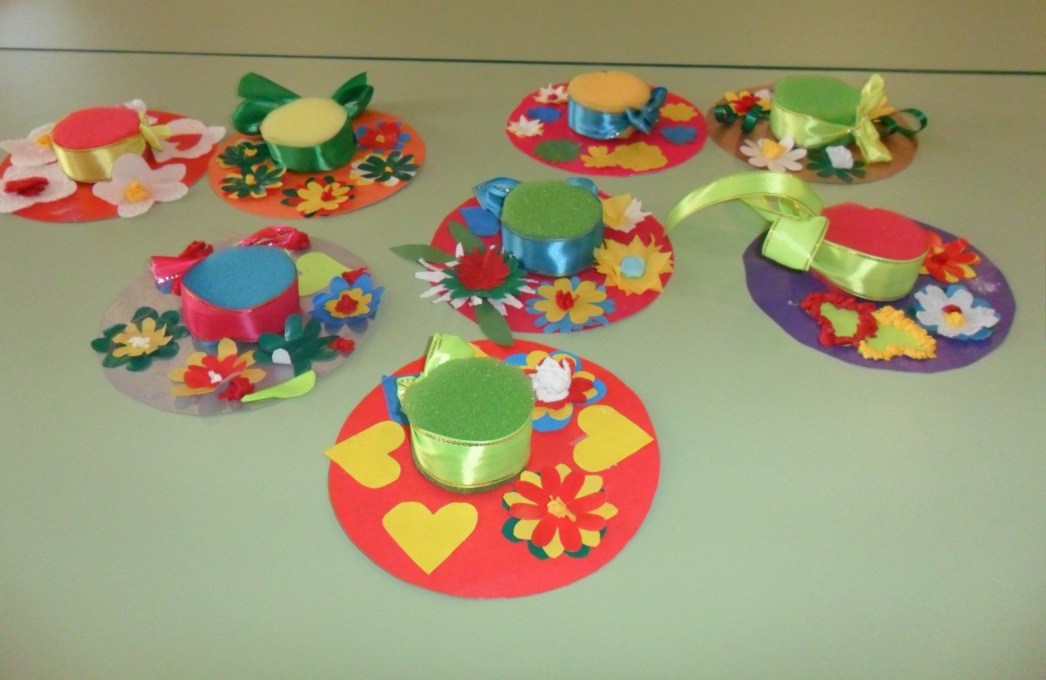 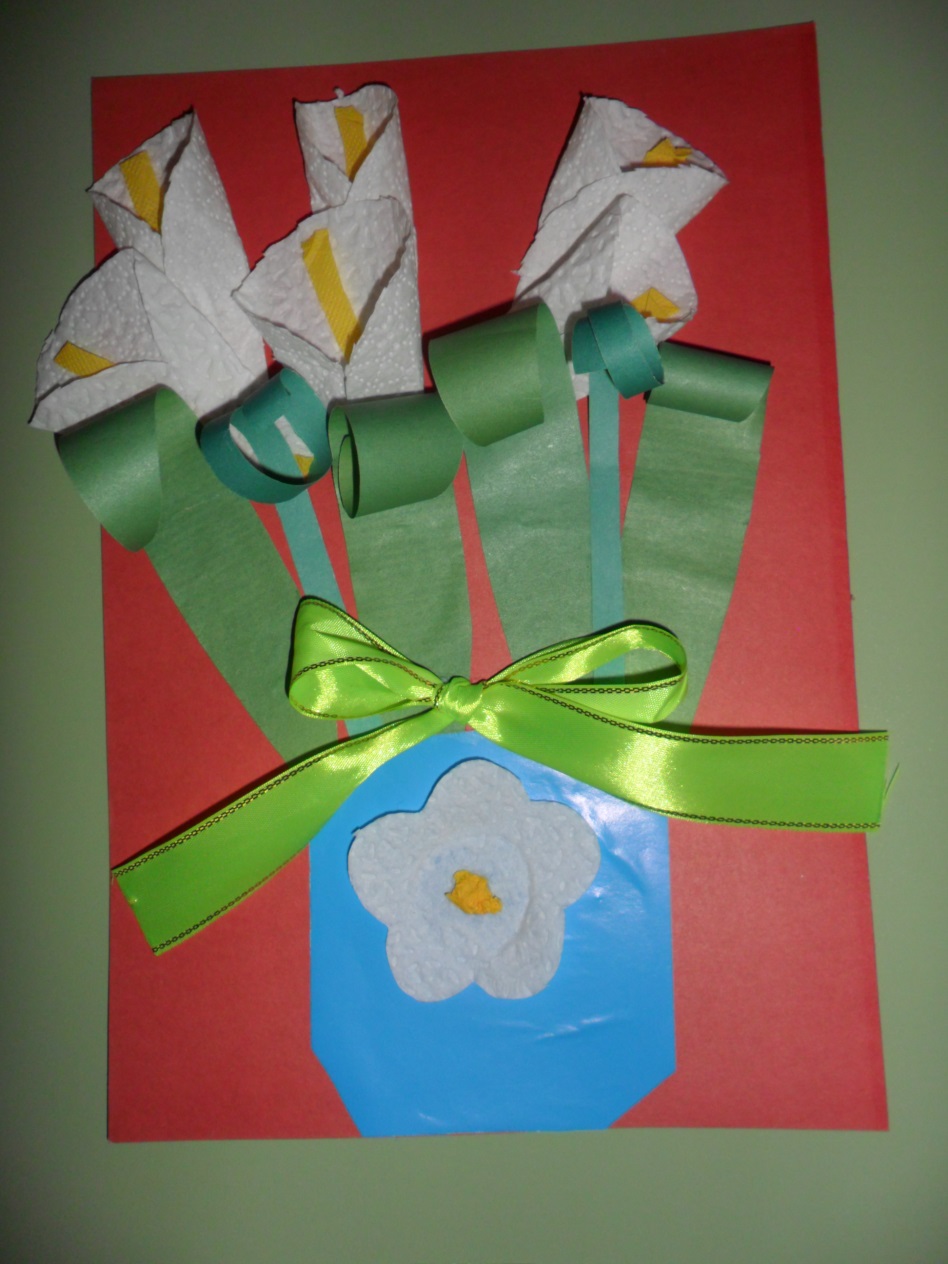 Игольница « ШЛЯПКА»
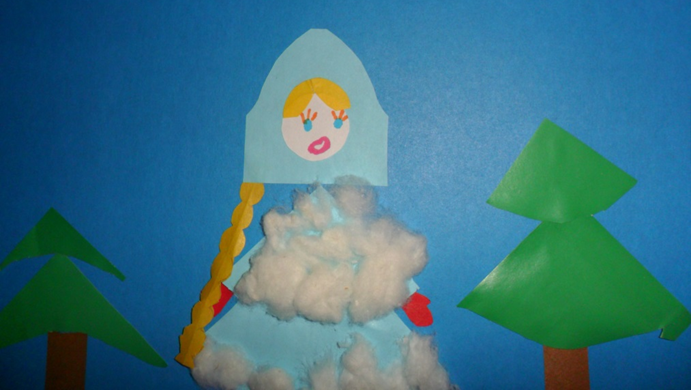 Снегурочка
Каллы для мамочки
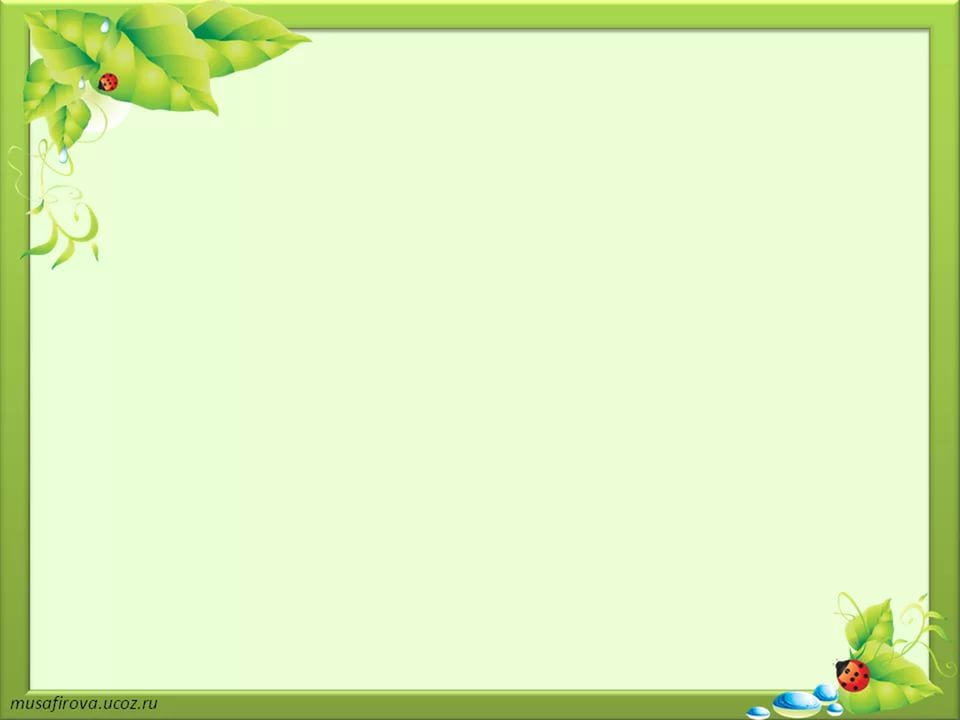 Объёмная аппликация из салфеток
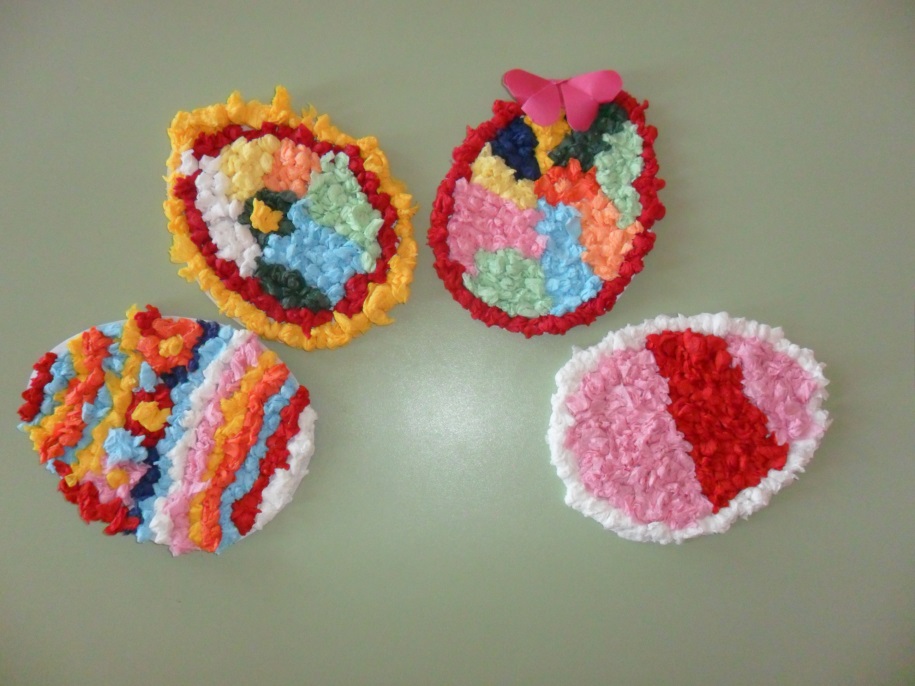 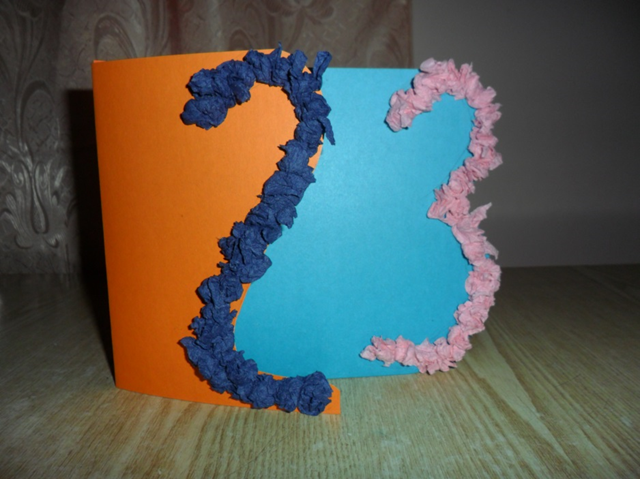 Пасхальное яйцо
Открытка для папы
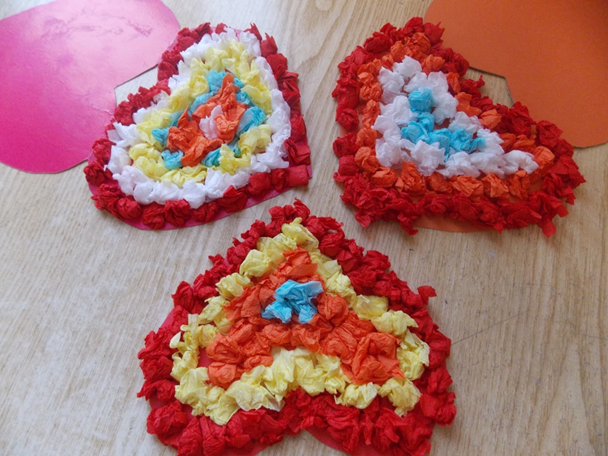 Валентинки
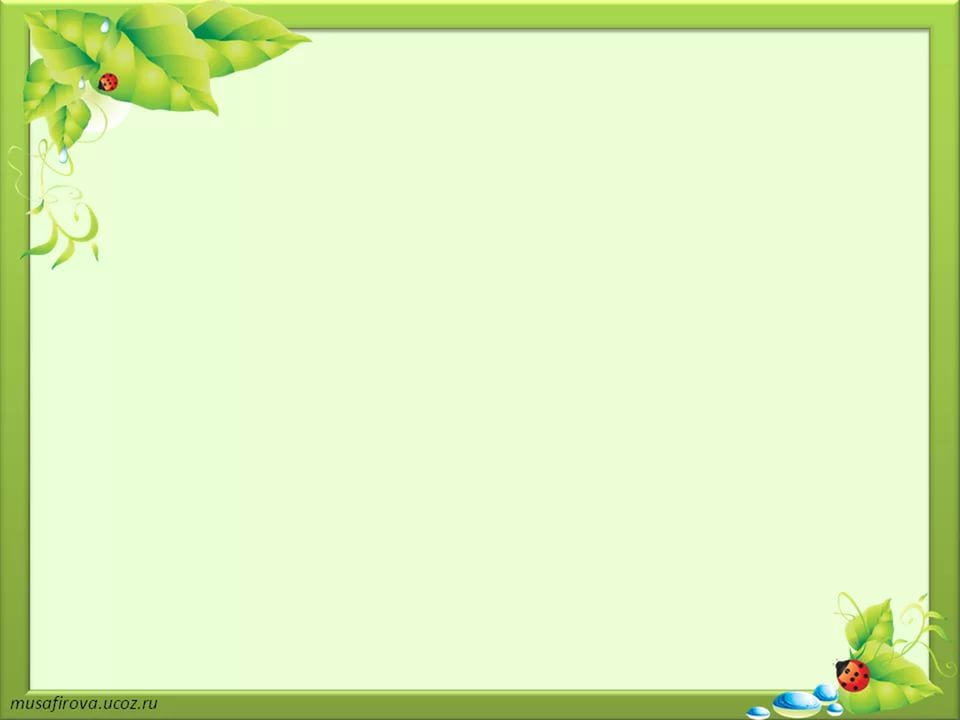 Техника торцевания
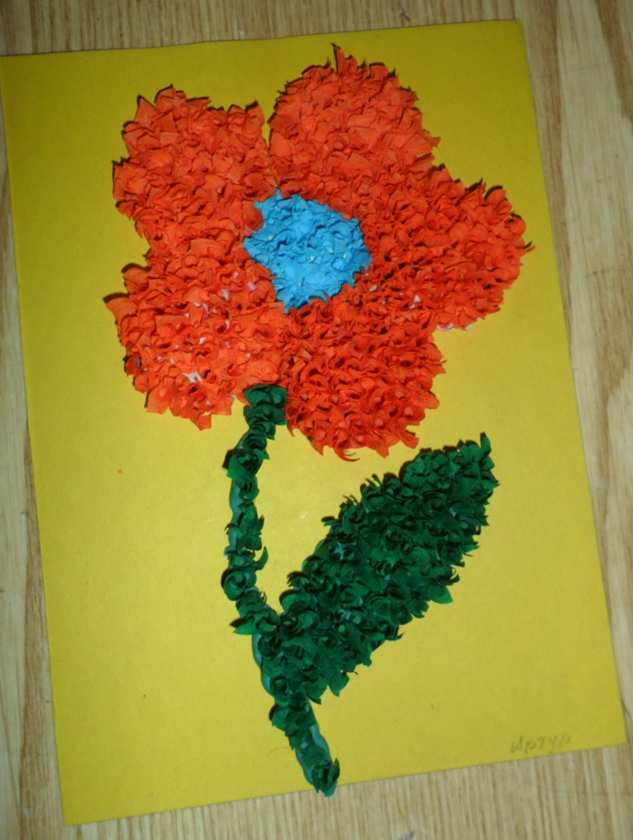 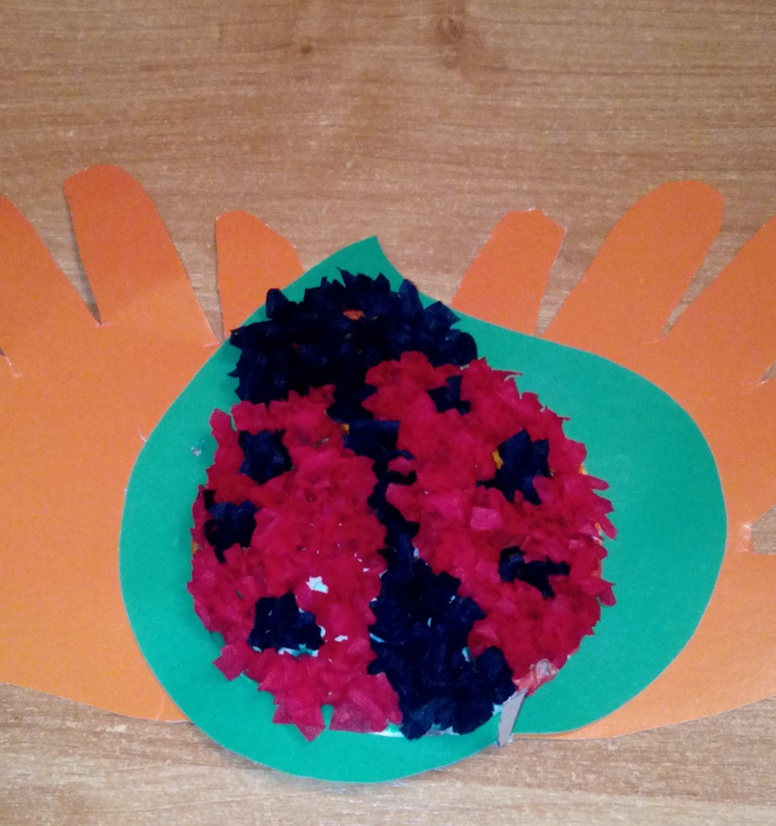 Божья коровка
Цветок для мамы
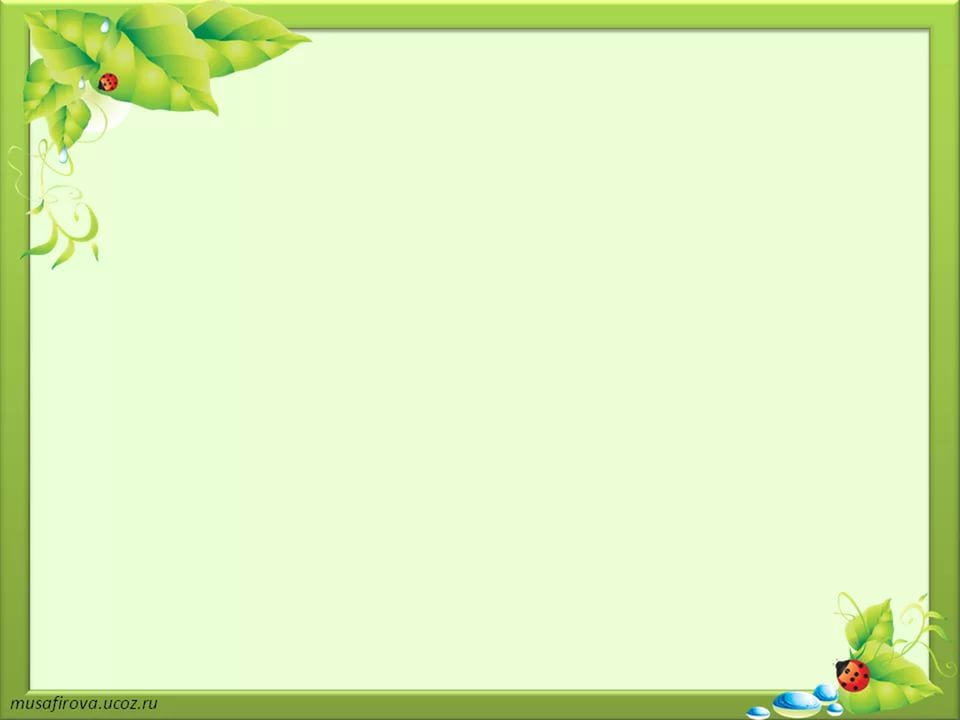 Техника оригами
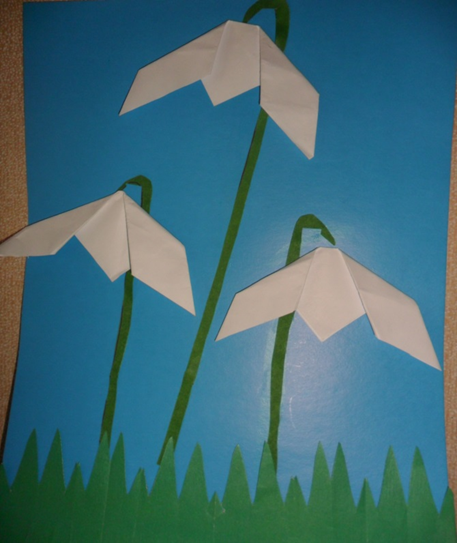 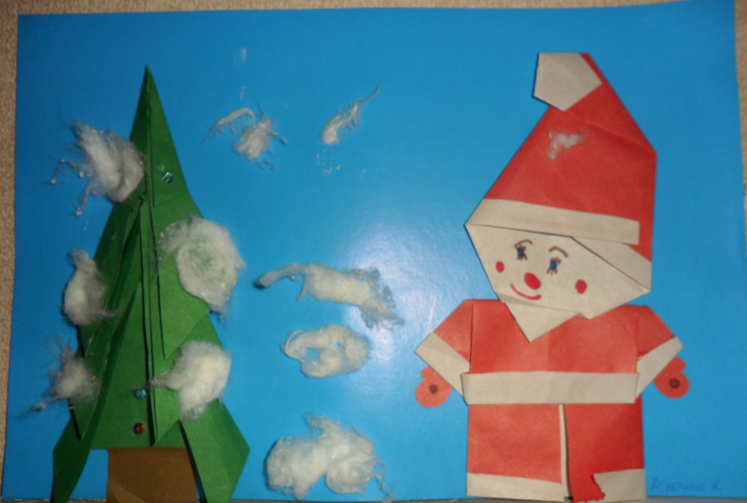 Зимняя сказка
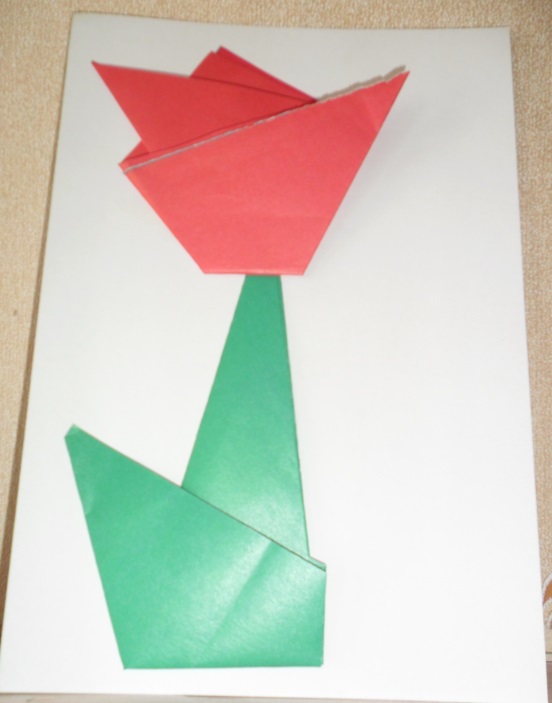 Подснежники
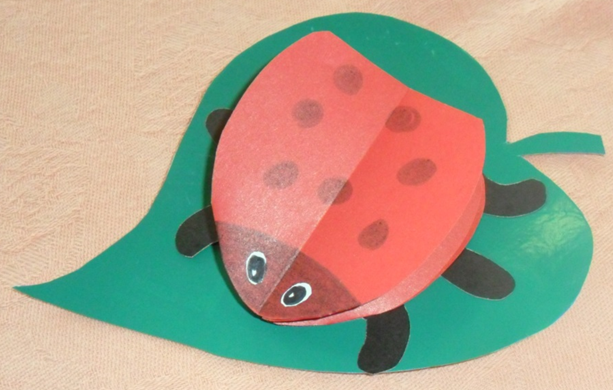 Тюльпан
Жук
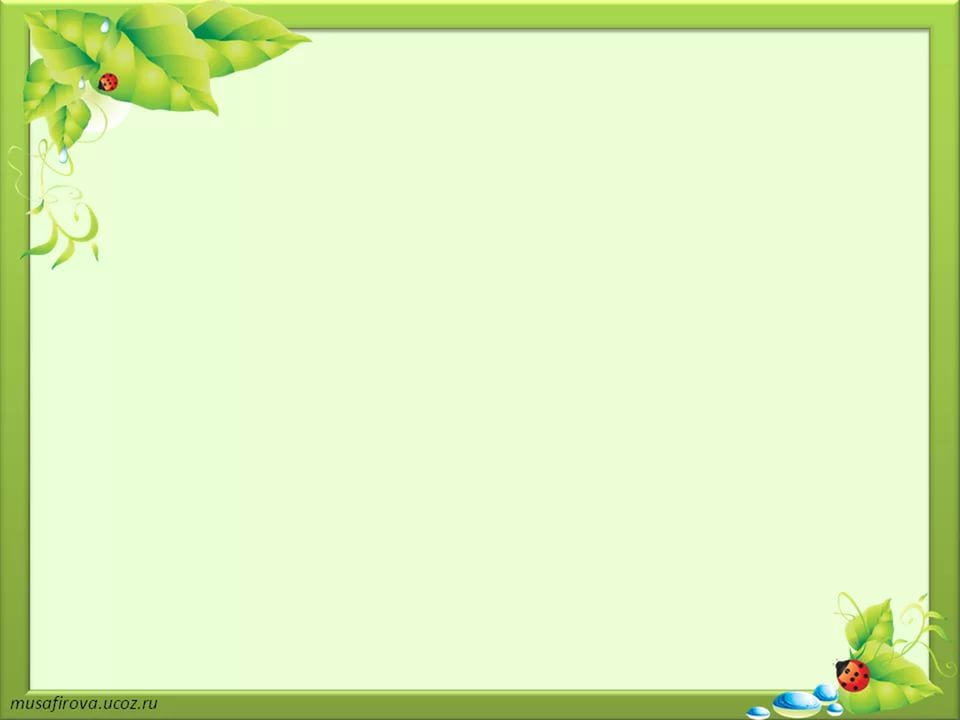 Коллективные работы
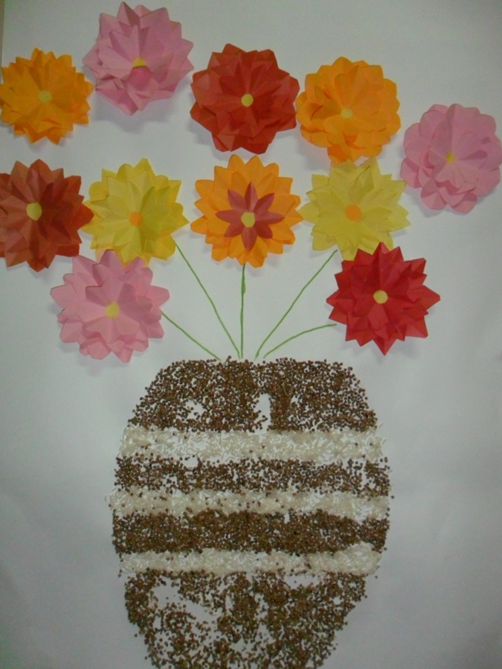 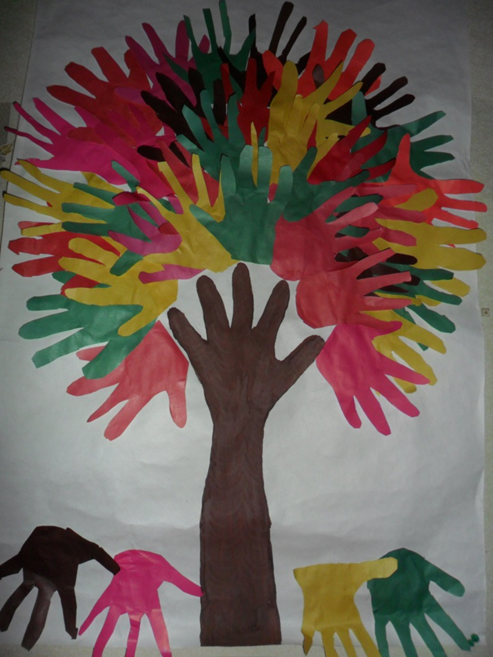 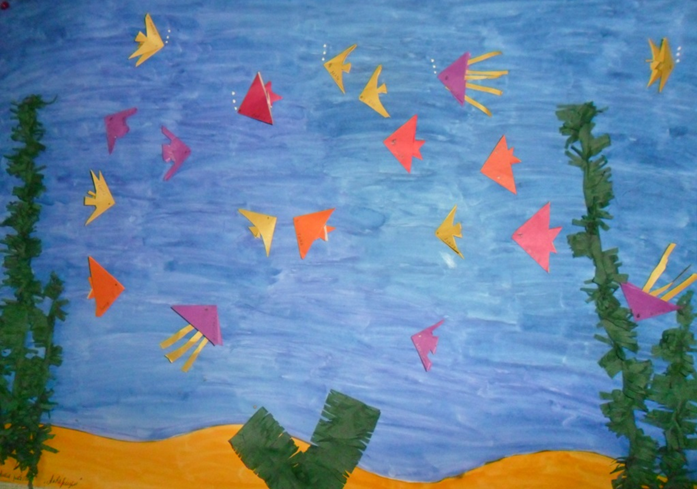 Морской пейзаж
Чудо- дерево
Ваза с георгинами
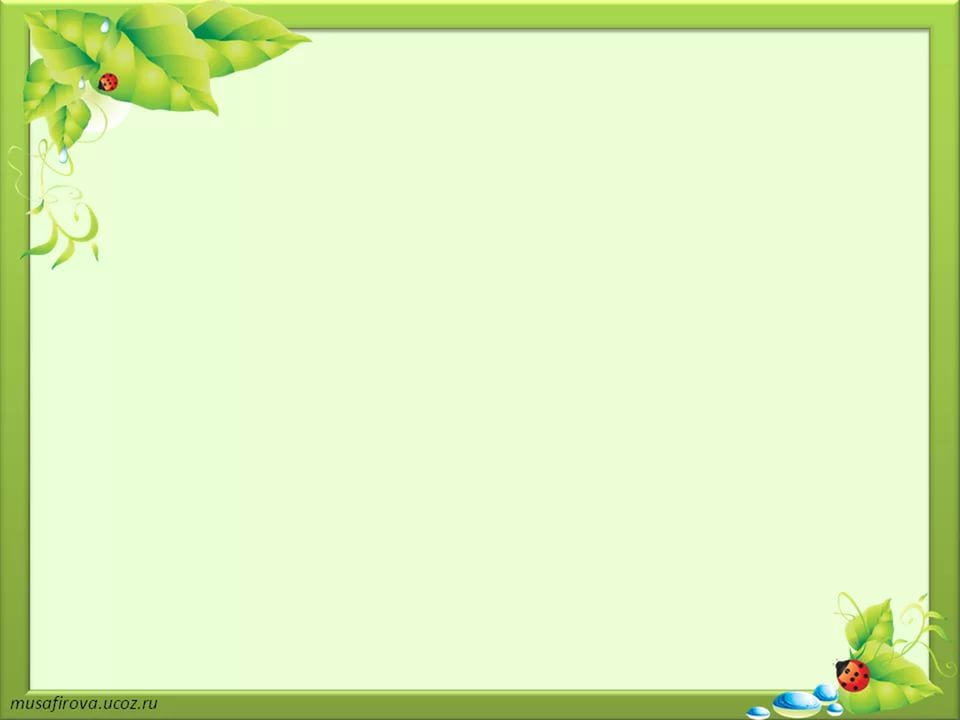 Выставки детских работ
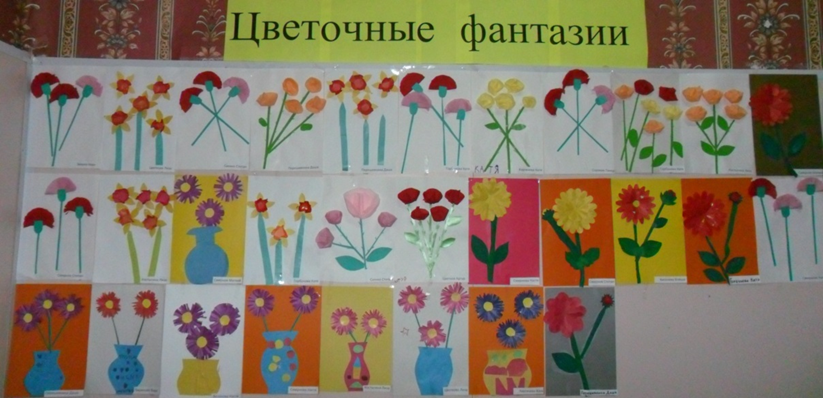 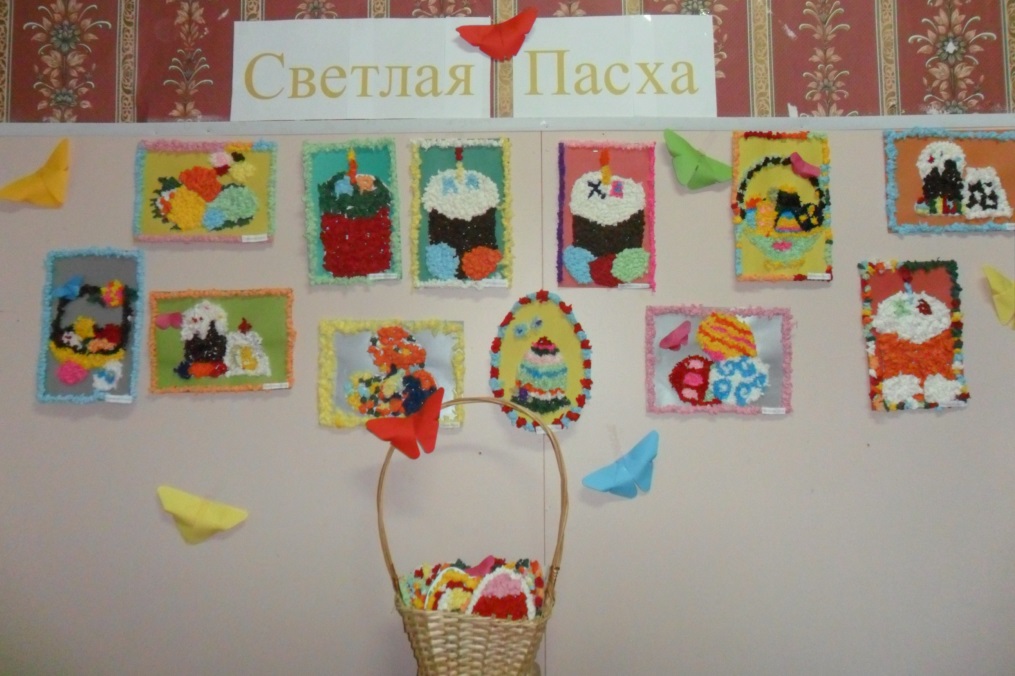 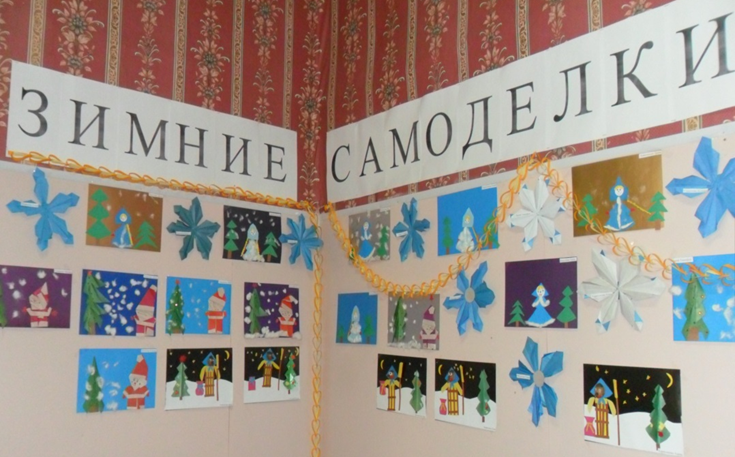 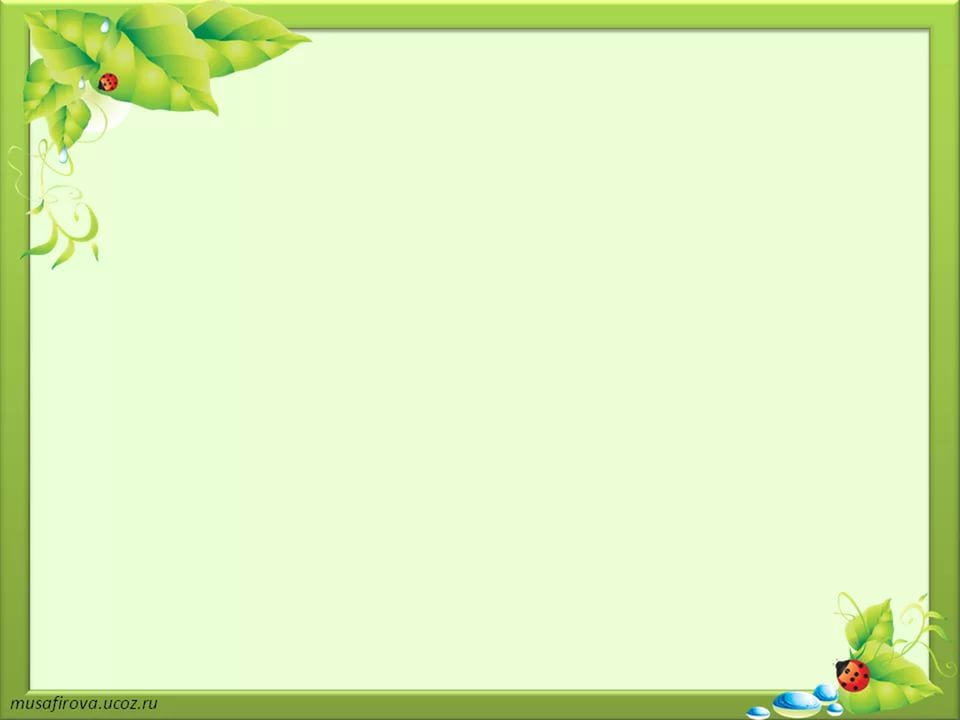 Целевые ориентиры- у ребёнка развита мелкая моторика;- ребёнок активно взаимодействует со сверстниками и взрослыми;- ребёнок способен к волевым усилиям;- ребёнок проявляет инициативу и самостоятельность; - ребёнок проявляет любознательность, задает вопросы взрослым и сверстникам;- ребёнок обладает развитым воображением.
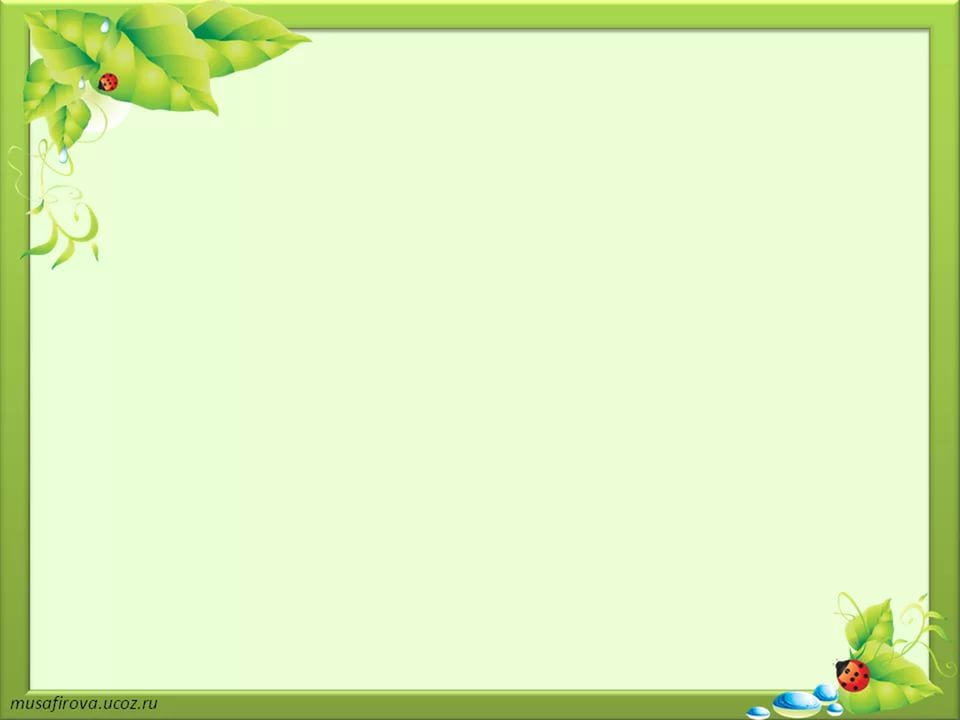 Результаты работы- увеличилось количество детей с высоким уровнем развития мелкой моторики рук;- отмечается повышение интереса детей к оригами, и аппликации;- у детей сформированы элементарные  навыки коммуникативного, делового, творческого общения;-  дети  умеют  создавать поделки применяя различные виды техник работы с бумагой;- работы детей отличаются индивидуальностью;- повысилась активность и компетентность родителей в вопросах всестороннего развития ребёнка.